Eliminating Homelessness Among Veterans
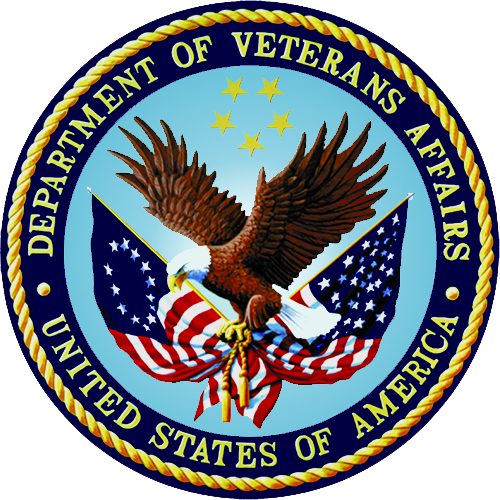 Pete Dougherty
Department of Veterans Affairs
Homeless Veterans Initiative Office
Paul Smits
VA National Center on Homelessness 
Among Veterans
Veteran Homelessness
Veteran Homelessness: A Supplemental Report to the Annual Homeless Assessment Report (AHAR) to Congress  published in January 2011, estimated that on any given night in 2009 there were approximately 76,000 homeless Veterans. An estimated 136,000 Veterans were homeless over the course of a year.

“We will provide new help for homeless Veterans because those heroes have a home – it’s the country they served, the United States of America.”
President Obama (March 16, 2009)

“We are going to take (the) 131,000 homeless Veterans off the streets over the next five years . . . To do this well, we will have to attack the entire downward spiral that ends in homelessness—we must offer education, jobs, treat depression, fight substance abuse, and offer safe housing. We have to do it all—no missed opportunities in going from 131,000 to zero and keeping it there . . .”
                   - VA Secretary Shinseki (August 18, 2009)
1
Root Causes of Homelessness
Lack of Affordable Housing
Insufficient Income/Poverty
Lack of Health and Supportive Services
Lack of Public Assistance
Lack of employment opportunities/low wages and Job loss
Lack of child support
Domestic Violence
Drug and Alcohol related problems
Physical Illness
Mental Illness
2
Veteran Demographics
The Average Homeless Veteran:

Served in the post-Vietnam era (1975-1990)
 
Is 51, male, single, equally likely to be African-American or Caucasian

Is unemployed and has an income of less than $125 per week

      At the time of contact is living either outdoors or in a shelter and
      suffers from medical and mental health/substance use disorders.

      Minority Veterans are overrepresented (52% of total) in the homeless
      population. 

     Female Veterans are the fastest growing segment of the homeless
3
OEF/OIF Homeless Vets (Actual and at Risk) FY2010
Source – VA Inpatient and Outpatient Encounter database (October 2010)
[Speaker Notes: 615 female vets involved in HUD-VASH, compared to 2,664 male vets]
Behavioral Health Diagnoses for Homeless OEF/OIF Vets
Veteran Homelessness
In November 2009, Secretary Shinseki announced  a comprehensive plan to ensure no Veteran willing to accept services remains on the streets in five years.

     The plan focuses on the prevention of homelessness, permanent supportive housing, mental health and substance abuse treatment, education and employment assistance.

     The plan to End Homelessness Among Veterans is built upon Six Strategic Pillars– 

 Outreach/Education 
 Treatment  
 Prevention
 Housing/Supportive Services 
 Income/Employment/Benefits
 Community Partnerships
6
Outreach & Education
National Call Center:

VA established a 24/7/365 National Call for Homeless Veterans                 (1-877-424-3838).  Trained staff respond to more than 2,500 calls for information and assistance monthly.

VA’s goal is to reduce homelessness among Veterans by conducting outreach to those who are the most vulnerable and are not currently receiving services and engaging them in housing, treatment and rehabilitative programs. 
 
VA  can provide contract residential care for Veterans with serious mental health diagnoses with quality community bed-based services.

VA continues efforts to improve access to services, create new connections both within and outside VA  and educate providers and Veterans regarding VA homeless services and benefits.
7
Outreach & Education
Stand Downs are 1-3 day events sponsored by community agencies in partnership with VA in an effort to reach and provide service to homeless Veterans.

There were 196 Stand Downs  reported in 2010 in 50 states, the District of Columbia, and Puerto Rico
50,020  Veterans and family members were served
40,729  male Veterans
  3,596  female Veterans
  5,905  spouses 
  1,790  children
8
Treatment
Health Care:

    Homeless Veterans suffer from high rates of mental and physical health problems often exacerbated by their living conditions.

59% Medical (physical) Problems

55% Mental Health Problems

67% Substance Use Problems
9
Treatment
Dental Care for Homeless Veterans:

     VA may provide a one-time course of treatment for homeless Veterans in a VA supported transitional housing (Grant and Per Diem Program) and Domiciliary Care for Homeless Veterans.

    These efforts improve Veteran’s health and opportunities to regain employment.

    In FY 2010, 11,129 Veterans received dental treatment.
10
Treatment
Domiciliary Care for Homeless Veterans (DCHV):

VA’s Domiciliary Program provides time-limited residential treatment to homeless Veterans with health care and social-vocational deficits.  

DCHV programs provide homeless Veterans access to medical, psychiatric, and substance use disorder treatment in addition to social and vocational rehabilitation programs.

2,400 beds for homeless Veterans FY 2010

Provided residential rehabilitation treatment for 8,519  homeless Veterans with 54 percent of those independently housed, and over 37% returning to work
11
Housing/ Supportive Services
Permanent Housing:

 Housing and Urban Development-VA Supported Housing (HUD-VASH) Program:
HUD provides Housing Choice Vouchers to local Public Housing Authorities where Veteran families can receive housing with VA providing dedicated case managers to assist with health care and benefits assistance.
Provides for permanent housing for homeless Veterans and their families.
11% of HUD-VASH vouchers have been used by women Veterans. 
More than 4,000 children live with Veteran parents in HUD-VASH housing
Nearly 30,000 Housing Choice vouchers, 10,000 per year in 2008, 2009, and 2010 have been allocated for homeless Veteran families.
12
Housing/Supportive Services
Transitional Housing:

Grant & Per Diem Program(GPD)
     VA may award grants of up to 65% of the cost to state, local, tribal governments and non-profit organizations to acquire, renovate, or rehabilitate a building to create transitional housing programs with limited stays up to 24 months or less for Veterans.
     This program helps homeless Veterans achieve residential stability, increase their skill levels and/or income, and obtain greater self-determination.

     VA began awarding funds to this effort in 1994 and more than 700 community agencies in every state, the District of Columbia, Puerto Rico and Guam have received funding to offer transitional housing and supportive services for homeless Veterans, more than 17,000 beds authorized, approximately13,000 beds are operational.
13
Prevention
Supportive Service for Low Income Veterans Families (SSVF) Grants:
In April 2011,VA began a review of applications from non-profit organizations seeking to assist low income Veterans and their families at risk of homelessness to maintain the current housing or to quickly get them back into permanent housing. VA awarded 85 grants and is rapidly ramping up this new program.

  Veterans Justice Outreach (VJO):
     In 2009, VA increased efforts to assist Veterans who were incarcerated or were facing criminal prosecution. This effort includes providing outreach to justice-involved Veterans in 955 (72%) of U.S. state and federal prisons, jails and courts.VJO clinicians have been designated at each of the 153 VA medical centers. 

.
14
Prevention
Veterans Homelessness Prevention Demonstration Program (VHPD) - Department of Housing and Urban Development – Department of Labor (DoL) -Department of Veteran’s Affairs Pilot:
A five site three-year pilot project designed to provide early intervention to recently discharged Veterans and their families to prevent homelessness.
Under this pilot VA provides dedicated staff to work with Veterans and families;HUD provides funds to Continuum of Care (CoC) to pay for needed services; Labor provides access to employment and training services. 
Sites selected:  Camp Pendleton (San Diego, CA), Fort Hood (Killeen, TX), Fort Drum  (Watertown, NY), Joint Base Lewis-McChord (Tacoma, WA) and MacDill Air Force Base (Tampa, FL).
15
Income and Benefits
VA’s Benefits Administration assigns twenty full-time and thirty- seven part- time “Homeless Veteran Outreach Coordinators” (HVOC) to control and expedite the processing of homeless Veteran claims.   
VA  partners with the Social Security Administration (SSA) to expedite claims for Social Security Disability and with state and local governments for other types of economic assistance to Veterans.
VA works with Department of Labor’s Homeless Reintegration Program that aids thousands of Veterans returning to employment.
VA’s Homeless Veterans Supported Employment Program (HVSEP) is a new effort to support Veterans to enhance opportunities to obtain and sustain community employment. HVSEP  offers supportive employment services targeting homeless and at-risk Veterans with job development activities and skill building for coping with difficulties at work by providing peer support for coping with employment issues.
16
Community Partnerships
This a cornerstone of the plan. VA strives to create partnerships with national and local governmental agencies and with community partners to enhance opportunities and services for homeless Veterans. 
 
     VA has strengthened its partnerships with community service providers with nearly 4,000 interagency collaboration agreements in place.  

These agreements have aided the VA in extending outreach services to 2,418 sites such as shelters, soup kitchens, safe havens, welfare offices or other locations where homeless persons may be located and have spurred the development of additional housing resources. 
 
VA continues to foster interagency collaboration with:
United States Interagency Council on Homelessness (USICH), Departments of Housing and Urban Development, Labor, Education, Health & Human Services, Department of Justice and others.
17
Selected Demographic Characteristics of VA Homeless
Program Veterans (FY10)
Source: NEPEC HCHV Form X and DCHV Form Z, 10/1/09-8/31/10		                                  
Includes Healthcare for Homeless Veterans (HCHV) Outreach and  Domiciliary Care for Homeless Veterans (DCHV) Admissions
18
New Programs and Initiatives to End Homelessness Among Veterans
Outreach
Safe Havens
Housing First
Community Resource and Referral Centers (CRRCs)
19
Outreach
Reaching Homeless Veterans and Their Families
A New Initiative to Reach Homeless Veterans
When:   October 12, 2011
How:     Simultaneous kick-offs in 28 communities
Why:     Showcase national scope of VA’s commitment to ending homelessness among Veterans
Who:      VA leadership and staff, community partners, 
               broadcast media, social media
21
Approach
A Three Tiered Approach

National “air cover” to carry message to stakeholders, creating an umbrella of general awareness
Target 28 locations, based on US Interagency Council on Homelessness (USICH) and Annual Homeless Assessment Report (AHAR) data 
Leverage community stakeholders and media in  rural areas to perform outreach; use lessons learned from five pilot sites to inform development of rural outreach plan
22
Target Audiences
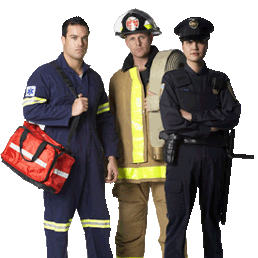 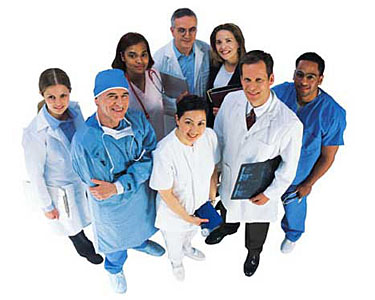 First Responders
Concerned Citizens &
Friends and Relatives of 
Veterans who Are Homeless
(including staff from VA, VHA, VBA, & NCA)
VHA & Community Medical Providers
23
Getting the Word Out
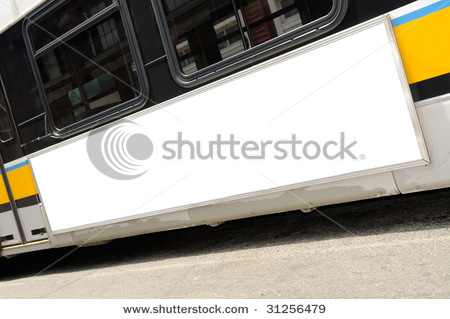 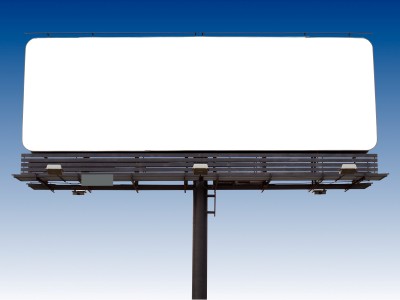 Ads on Buses
Billboards
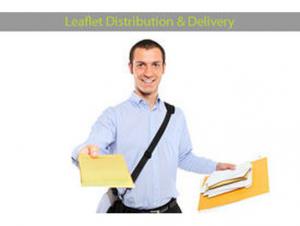 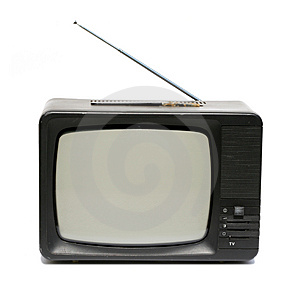 Flier Distribution
Bus
Shelter
Ads
Public ServiceAnnouncements
24
Safe Havens
A New Initiative to reach the Chronically Homeless Veteran
Background
Authorized by McKinney-Vento Act of 1994
Funded from HUD’s Supportive Housing Program
Primary mission was to target chronically dually diagnosed homeless that were ineffectively served by traditional homeless programs
HUD initially funded 300 Safe Haven programs
Core Principles
The Low Demand/Safe Haven Model Core Principles
Targets chronically homeless with mental illness and substance use problems
Targets Veterans who have failed in traditional programs
Does not require sobriety or compliance with MH TX as a condition of admission or continued stay
Demands are kept to a minimum
Environment of care is as non-intrusive as possible
Rules focus on staff and resident safety
Safe Havens and the Five Year Plan
VA’s Five Year Plan calls for innovative programs to eliminate homelessness among all Veterans
Safe Haven models utilize a low demand/harm reduction strategy to serve homeless Veterans that cannot be reached by traditional homeless programs
Housing First
Targeting Chronically Homeless with the Housing First Approach
Core Principles
Person or Veteran Centered (driven) Approach to End Homelessness and Support Recovery
Provide “Housing First” as a matter of right, not as a reward for treatment compliance
Veteran Choice of housing, type, sequence (non-linear) and intensity of services
Harm reduction vs. strict sobriety model
Housing First Implementation Sites
Boston, MA
Chicago, IL
Detroit, MI
Denver, CO
Portland, OR
San Francisco, CA
Greater Los Angeles
Bay Pines, Fl. (St. Petersburg)
New Orleans, LA
Dallas, TX
Washington, DC
Philadelphia, PA
New York City - Bronx & N.Y. Harbor
Why Housing First?
It ends homelessness
Housing First eliminates the need for costly shelter care, transitional and short term treatment  services aimed at preparing Veterans to be housing ready.
Studies demonstrate the Housing First model reduces ER visits, unscheduled mental health and medical hospitalization
Decreases the frequency and duration of homelessness
Community Resource and Referral Centers
A One Stop Community Based Center to Serve Homeless Veterans and Their Families
Core Principles & Evidence Base
Core Principles
Evidence Base
“One-stop-shop” for at-risk and homeless veterans
Low threshold to entry/easy access to services
Urban locations
Collaborative relationships with community partners
Comprehensive service array on-site (co-located)
Rapid access to primary, specialty and behavioral health care
Rapid access to housing options
ACCESS Program findings support integrated approaches
Providing for instrumental needs – key to engagement.
Non-restrictive approaches  support engagement and retention (e.g., self direction)
Relationships and integration to community  are keys to recovery (New Freedom Commission, 2003)
Sites
Akron, OH 
Atlanta, GA
Chicago, IL
Cleveland, OH
Denver, CO
Des Moines, IA
Detroit, MI
Las Vegas, NV
New York (Harlem), NY
Omaha, NE
Philadelphia, PA
Phoenix, AZ
Portland, OR
San Francisco, CA
Washington, DC
Minneapolis, MN
New Initiatives and the National Center  on Homelessness Among Veterans
The National Center on Homelessness among Veterans oversees the expansion of VA’s homeless services through programmatic development, education, and research

To end homelessness among Veterans in 5 years, the Center is focusing on translating creative, evidence-based practices for implementation in the VA
Ending Homeless Among Veterans
One of the Secretary’s highest priorities
A Veteran-centric “no wrong door” approach
Right-size existing programs and services and develop new initiatives that promote transformation efforts and optimize the six integrated pillars of VA’s Plan